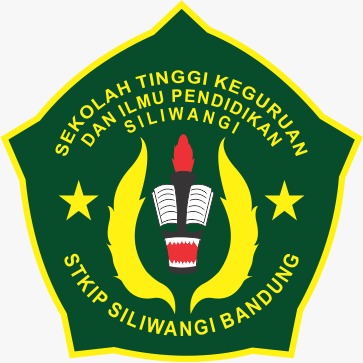 ALJABAR LINEAR4351622518
Chandra Novtiar S.Si., M.Si.
chandramathitb07@gmail.com
085794801125
Program Studi Pendidikan Matematika
STKIP Siliwangi Bandung
Referensi
H.Anton and C.Rorres, Aljabar Linear Elementer Versi Aplikasi Edisi Kedelapan Jilid 1, Jakarta, Erlangga, 2004.
Sub Pokok Pembahasan
Matriks, Operasi Baris Elementer dan Sistem Persamaan Linear
Ruang Euclid, Ruang Vektor dan Subruang
Bebas linear dan bergantung linear
Basis dan Dimensi
Ruang baris dan ruang kolom, Ruang Hasil Kali Dalam dan Basis Ortonormal
Koordinat dan Perubahan Basis
Transformasi dan Similaritas
Program Studi Pendidikan Matematika
STKIP Siliwangi Bandung
MATRIKS DAN OPERASINYA
Sub Pokok Bahasan
1. Matriks dan Jenisnya
2. Operasi Matriks
3. Operasi Baris Elementer
Program Studi Pendidikan Matematika
STKIP Siliwangi Bandung
1. Pengertian Matriks
Definisi
Sebuah matriks adalah sebuah susunan bilangan berbentuk persegi panjang . Bilangan-bilangan dalam susunan tersebut disebut entri dari matriks. Entri di baris i dan kolom j dinotasikan dengan aij
Ukuran dari  matriks ditentukan oleh banyaknya baris dan kolom yang terkandung didalamnya.
Secara umum, matriks m x n ditulis
Program Studi Pendidikan Matematika
STKIP Siliwangi Bandung
Baris pertama
Unsur / entri /elemen ke-mn 
(baris m kolom n)
Kolom kedua
Program Studi Pendidikan Matematika
STKIP Siliwangi Bandung
2. JENIS-JENIS MATRIKS
Matriks persegi panjang
	Sebuah matriks dengan jumlah baris dan kolom tidak sama( yakni matriks mxn dengan m≠n).
	Contoh : 




Matriks persegi
	Sebuah matriks dengan jumlah baris dan kolom  sama ( yakni matriks nxn).
	Contoh :
Program Studi Pendidikan Matematika
STKIP Siliwangi Bandung
Matriks segitiga
Matriks Segitiga Atas  
Matriks yang semua unsur di bawah unsur diagonal pada kolom  yang bersesuaian adalah nol.
Contoh:






b. 	Matriks Segitiga Bawah  
Matriks yang semua unsur di atas unsur diagonal pada kolom  yang bersesuaian adalah nol.
Contoh:
Program Studi Pendidikan Matematika
STKIP Siliwangi Bandung
Matriks diagonal
Matriks bujur sangkar dimana setiap unsur yang bukan merupakan unsur diagonal adalah nol.








Matriks Identitas
Matriks diagonal dimana setiap unsur diagonalnya adalah satu.
Program Studi Pendidikan Matematika
STKIP Siliwangi Bandung
Transpos Matriks
	Matriks yang diperoleh dengan menukar baris matriks menjadi  kolom seletak, atau 	sebaliknya. 

	Notasi AT (hasil transpos matriks A)
	Contoh :

			
				        
					maka

 	
	Jika matriks A = AT  maka matriks A dinamakan matriks simetri.
	Contoh 
                                                   
                                                 maka
Program Studi Pendidikan Matematika
STKIP Siliwangi Bandung
Sifat-sifat transpos matriks:
((A)T)T = A
(A + B)T = AT + BT
(A - B)T = AT - BT
(kA)T =kAT, k merupakan skalar
(AB)T = BTAT
Program Studi Pendidikan Matematika
STKIP Siliwangi Bandung
3. OPERASI-OPERASI MATRIKS
Penjumlahan Matriks
Perkalian Matriks
Perkalian skalar dengan matriks
Perkalian matriks dengan matriks
Operasi Baris Elementer (OBE)
Program Studi Pendidikan Matematika
STKIP Siliwangi Bandung
PENJUMLAHAN MATRIKS
Syarat : Ukuran (ordo) harus sama.
Contoh : 

a. 



b.
8
6
12
10
Program Studi Pendidikan Matematika
STKIP Siliwangi Bandung
PERKALIAN MATRIKS
Perkalian Skalar dengan Matriks
Contoh :

				

Perkalian Matriks dengan Matriks
Misalkan A berordo pxq dan B berordo mxn
Syarat : 	A X B  haruslah q = m
		hasil perkalian AB berordo pxn  	
		B X A  haruslah n = p 
		hasil perkalian BA berordo mxq
Contoh :
Diketahui                             dan
Program Studi Pendidikan Matematika
STKIP Siliwangi Bandung
Maka hasil kali A dan B adalah :





Misalkan A, B, C adalah matriks berukuran sama 
dan ,  merupakan unsur bilangan Riil, 
Maka operasi matriks memenuhi  sifat berikut :
A + B = B + A
A + ( B + C ) = ( A + B ) + C
 ( A + B ) = A + B
( +  ) ( A ) = A + A
ap+bq+cr
as+bt+cu
ds+et+fu
dp+eq+fr
2x2
Program Studi Pendidikan Matematika
STKIP Siliwangi Bandung
Contoh :
Diketahui matriks :
Tentukan
A AT
 AT A
Program Studi Pendidikan Matematika
STKIP Siliwangi Bandung
maka
5
4
-2
4
-3
13
-3
-2
1
sedangkan
-4
14
5
-4
Program Studi Pendidikan Matematika
STKIP Siliwangi Bandung
Latihan: 

Let 
  
  
                    ,                          dan      


Tentukan (untuk no 1 – 4)  :
1.  AB 
2.  3CA
3.  (AB)C 
4.  (4B)C + 2C
Program Studi Pendidikan Matematika
STKIP Siliwangi Bandung
Misalkan
dan
5. Tentukan D + E2 (Petunjuk : E2 = EE)
6. Tentukan 3(DE)T juga 3DTET and 3ETDT. Yang manakah yang memiliki hasil yang sama? 
    Jelaskan alasannya?
4. Operasi Baris Elementer
Operasi Baris Elementer :Teknik dasar untuk menyelesaikan suatu SPL dengan mengganti SPL yangdiberikan dengan suatu SPL baru yang memiliki himpunan solusi sama tetapi lebih mudah diselesaikan. SPL baru ini secara umum diperoleh dengan menerapkan tiga jenis operasi, yang dinamakan Operasi Baris Elementer (OBE):

1. Pertukaran Baris 
2. Perkalian suatu baris dengan konstanta tak nol
3. Penjumlahan hasil perkalian suatu baris dengan   
    konstanta tak nol (seperti butir 2) terhadap baris 
    yang lain.
OBE ke 1



OBE ke-2
Baris pertama (b1) ditukar dengan baris ke-2 (b2)
Perkalian Baris pertama (b1) dengan bilangan ¼
OBE ke-3
5
0
1
1
Perkalian (–2) dengan b1 lalu tambahkan pada baris ke-3 (b3)
08/09/2016 13:31
Beberapa definisi yang perlu diketahui :




Baris pertama dan ke-2 dinamakan baris tak nol, karena pada  kedua baris tersebut memuat unsur tak nol. 
Bilangan 1 pada baris pertama dan bilangan 3 pada baris ke-2 dinamakan unsur pertama tak nol pada baris masing-masing.
Bilangan 1 (pada baris baris pertama kolom pertama)  dinamakan satu utama.
Baris ke-3 dinamakan baris nol, karena setiap unsur pada baris ke-3 adalah nol.
Sifat matriks hasil OBE :
Pada baris tak nol maka unsur tak nol pertama adalah 1 (dinamakan satu utama).
Pada baris yang berturutan, baris yang lebih rendah memuat 1 utama yang lebih ke kanan.
Jika ada baris nol (baris yang semua unsurnya nol), maka ia diletakkan pada baris paling bawah.
Pada kolom yang memuat unsur 1 utama, maka unsur yang lainnya adalah nol.

Matriks dinamakan esilon baris jika 
	dipenuhi sifat 1, 2, dan 3 
Matriks dinamakan esilon baris tereduksi jika 
	dipenuhi semua sifat
(Proses Eliminasi Gauss)
(Proses Eliminasi Gauss-Jordan)
Contoh :
	Tentukan matriks esilon baris tereduksi dari 


Jawab :
0
1
1
5
0      1       1      5     0      2       1      7
26
0
0
-3
-1
0
0
1
3
0
0
1
2
1
1
0
0
Perhatikan hasil OBE tadi :



	
	Setiap baris mempunyai satu utama. 
	Tidak setiap kolom memiliki satu utama, karena jumlah baris lebih sedikit dari jumlah kolom 
	(kolom 4 tidak mempunyai satu utama)
Latihan
Diketahui :


                                            dan


Tentukan matriks bentuk eselon baris tereduksi dari  A, B, dan C